SCHOOL BEHAVIOUR POLICY
Every school has a behaviour policy, which lists the rules of conduct for pupils before and after school as well as during the school day.
http://www.cheamcommon.org.uk/Policies/

http://www.marshlaneprimary.org.uk/
Schools can punish pupils if they behave badly.Examples of punishments (sometimes called ‘sanctions’) include:
a telling-off
a letter home
removal from a class or group
confiscating something inappropriate for school (eg mobile phone or MP3 player)
detention
exclusion
CORPORAL PUNISHMENT
Corporal punishment in British state schools, and also in private schools receiving any element of public funding, was banned by parliament in 1987.    In the remaining private schools it was banned in 1999 in England and Wales, 2000 in Scotland, and 2003 in Northern Ireland. Most had anticipated the legislation and abandoned CP voluntarily several years earlier. A few Christian private schools held out, and fought the ban through the courts, ultimately without success 
In 2008 a new round of controversy over the issue was set off when a survey found that one teacher in five, and almost a quarter of all secondary school teachers, would still like to see corporal punishment reinstated. In 2011 another survey found that half of parents and 19% of students also wanted to bring back the cane.
http://youtu.be/uxCjwElQRNo
DETENTION
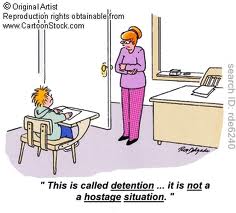 Schools don’t have to give parents notice of after school detentions or tell them why a detention has been given
EXCLUSION
There are 2 kinds of exclusion - fixed period (suspended) and permanent (expelled).
Fixed period exclusion
A fixed period exclusion is where your child is temporarily removed from school. They can only be removed for up to 45 school days in 1 school year.
If a child has been excluded for a fixed period, schools should set and mark work for the first 5 school days.
If the exclusion is longer than 5 school days, the school must arrange full-time education from the 6th school day.
Permanent exclusion
Permanent exclusion means your child is expelled. The local council must arrange full-time education from the 6th school day.
YOUR OPINION ABOUT DETENTION / EXCLUSION ….
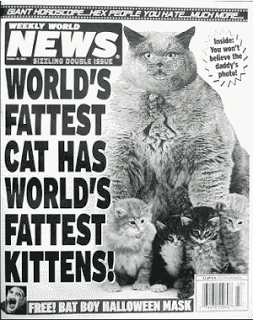 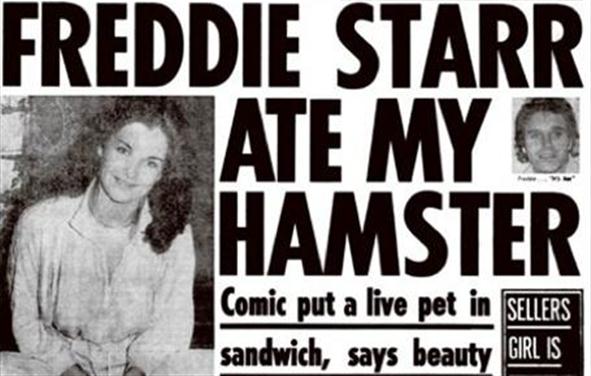 In CZ, neither DETENTION nor EXCLUSION is applicable ….

ACTIVITY – imagine, you are now a tabloid editor and you want to support or oppose the new legislation about introducing detention / exclusion in CZ – 

think of a „punchy“ pro- and contra- headline ..
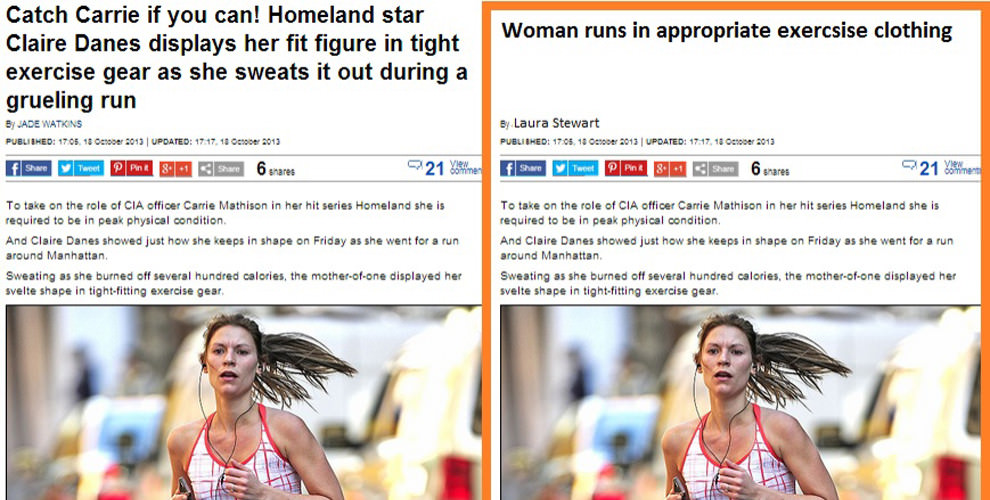